ACCTG 325Video T8B
Installment Sale
Installment Sales
Obama sold used equipment to Donald for $100,000 with $10,000 down and a 7% note for the balance payable in 3 installments of $30,000 of principle (plus any interest) payable in the next 3 years.  Obama’s basis was $20,000.
Need a better solution
Module 3
2
Installment Sales
Installment sale
Sale of property where the seller receives the sale proceeds in more than one period
Must recognize a portion of gain on each installment payment received



Inventory, marketable securities, and depreciation recapture cannot be accounted for under installment sale rules
Does not apply to losses
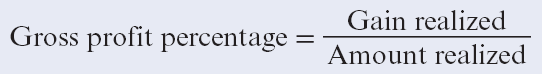 Module 3
3
Installment Sales
Determine Gross Profit % = $80,000 / $100,000 or 80%
Thus $.80 of each dollar received is gain






Two important notes:
Interest is recognized separately as interest income
The total amount of the gain does not change (only the timing)
Module 3
4
Installment Sales
End of Video T8B
Module 3
5